МБДОУ«Кузьмичевский детский сад «Улыбка» Светлана Ивановна Алексеева, воспитатель, исполняющий обязанности инструктора по физическому воспитанию,  презентация опыта сотрудничества с родителями, представленная на педагогическом совете № 1 от 31.08.2018г
Использование  массажных ковриков и дорожек физкультурно-оздоровительной работе с детьми дошкольного возраста
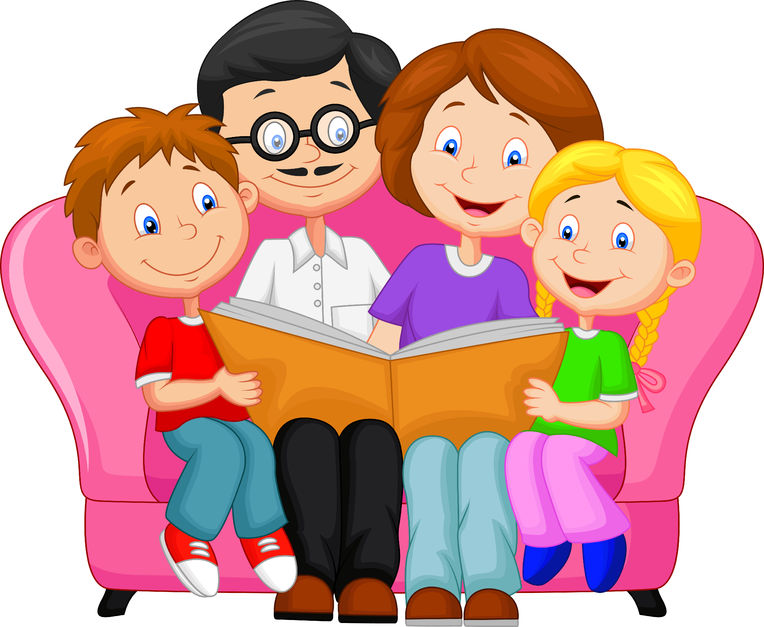 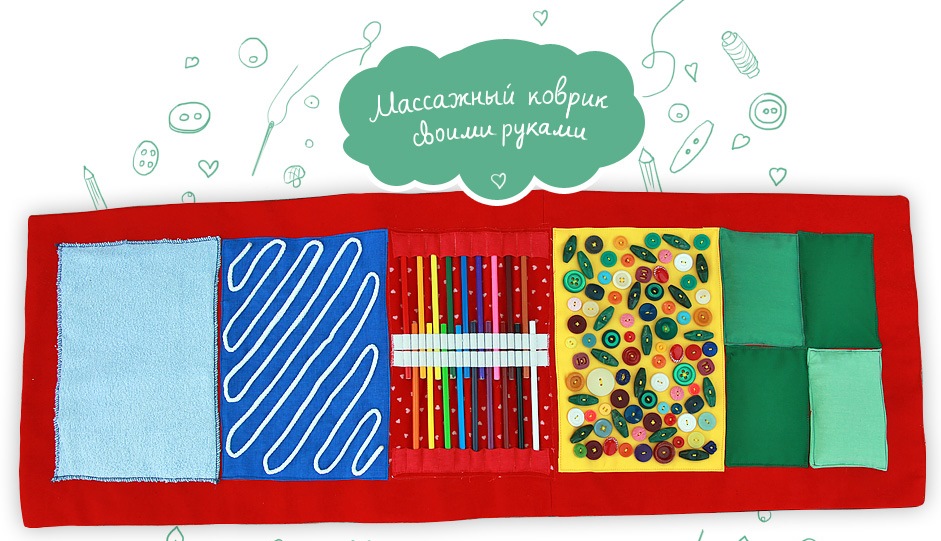 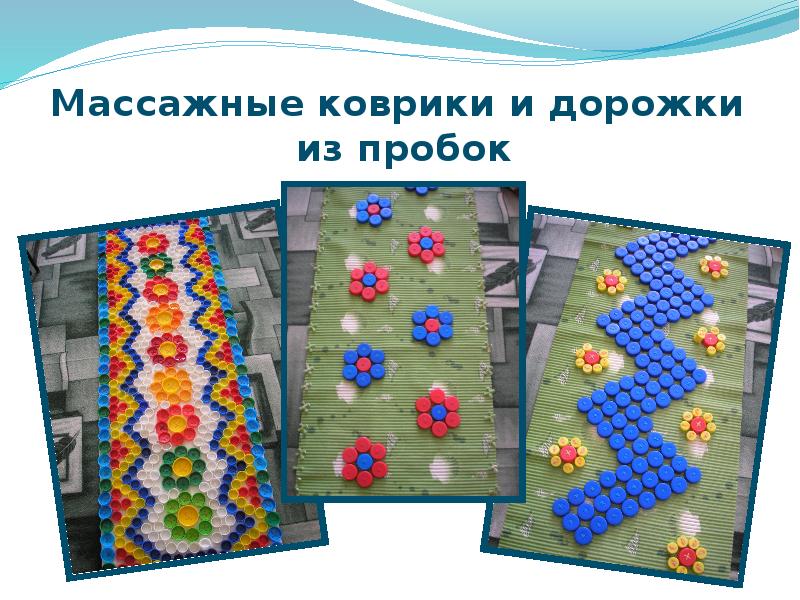 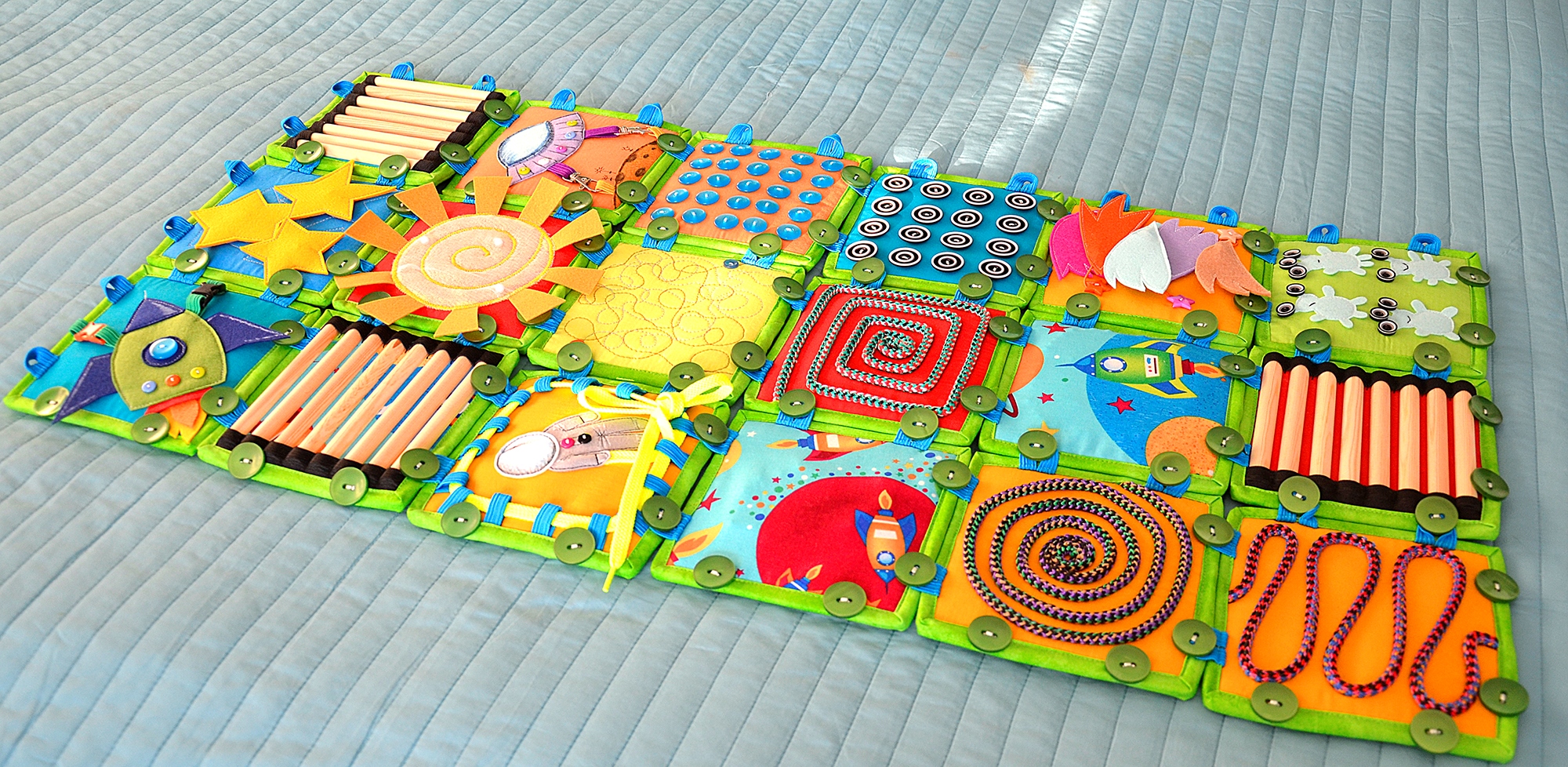 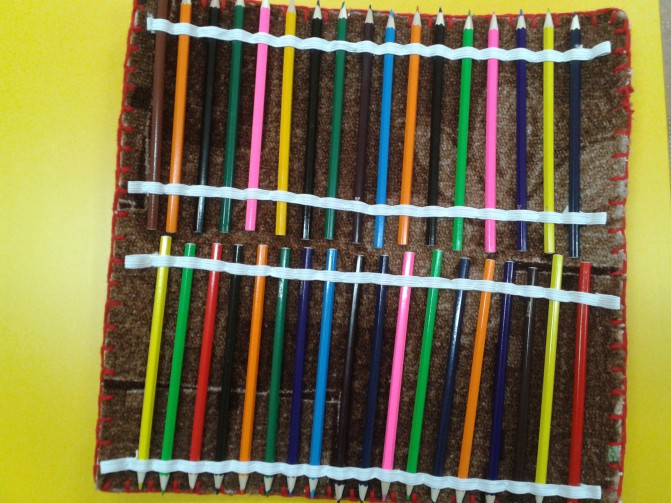 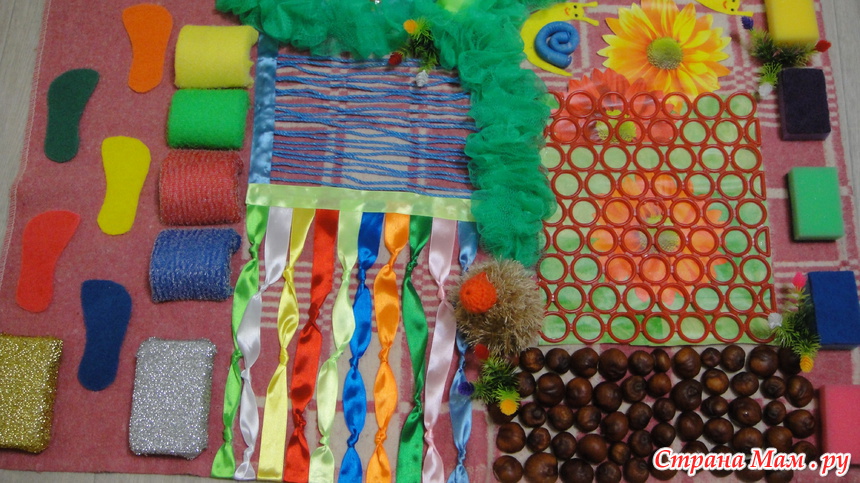 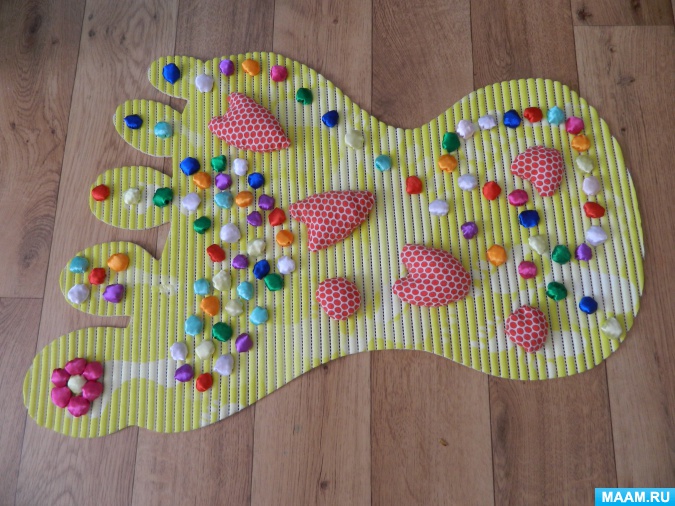 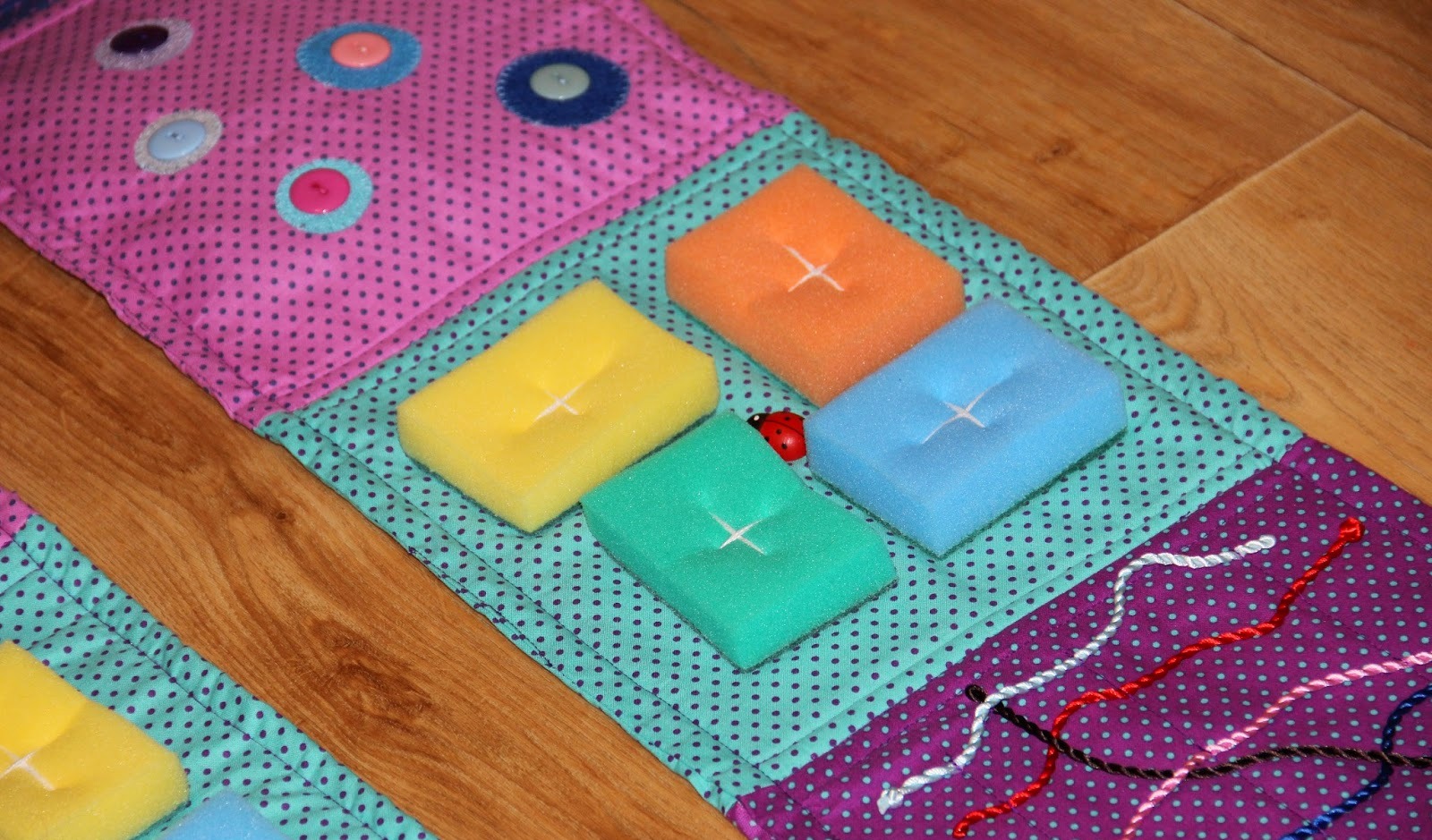 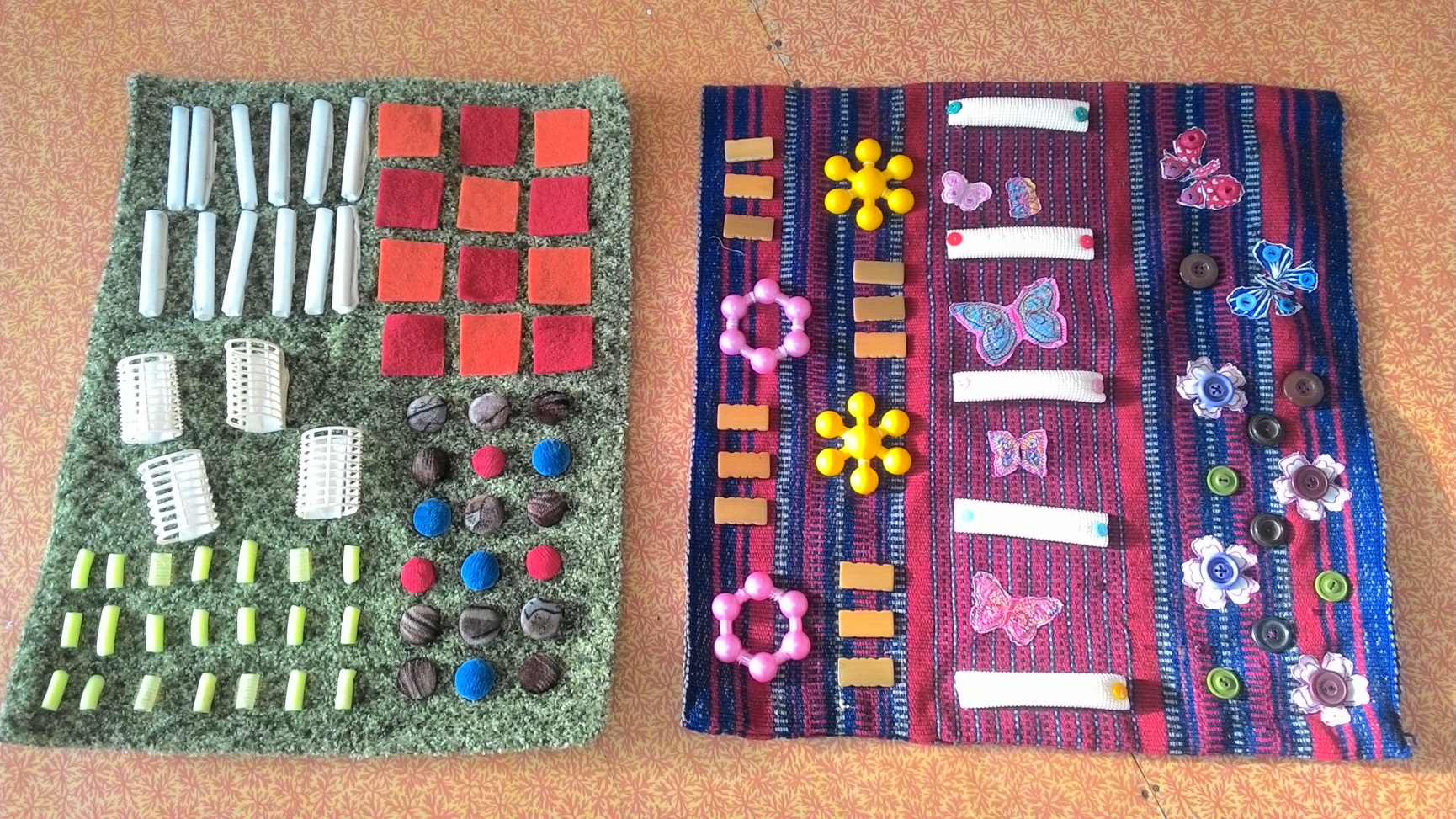 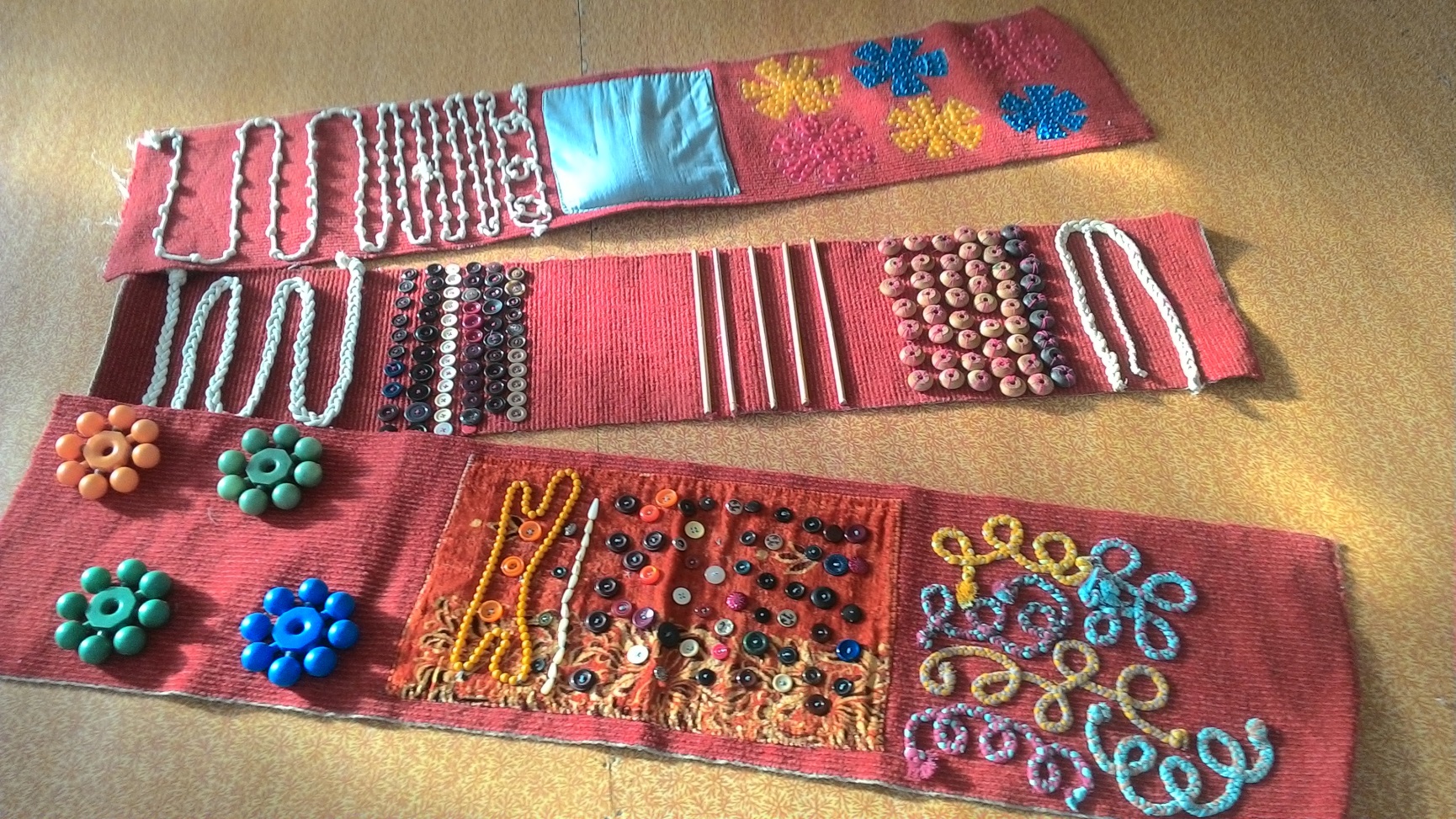 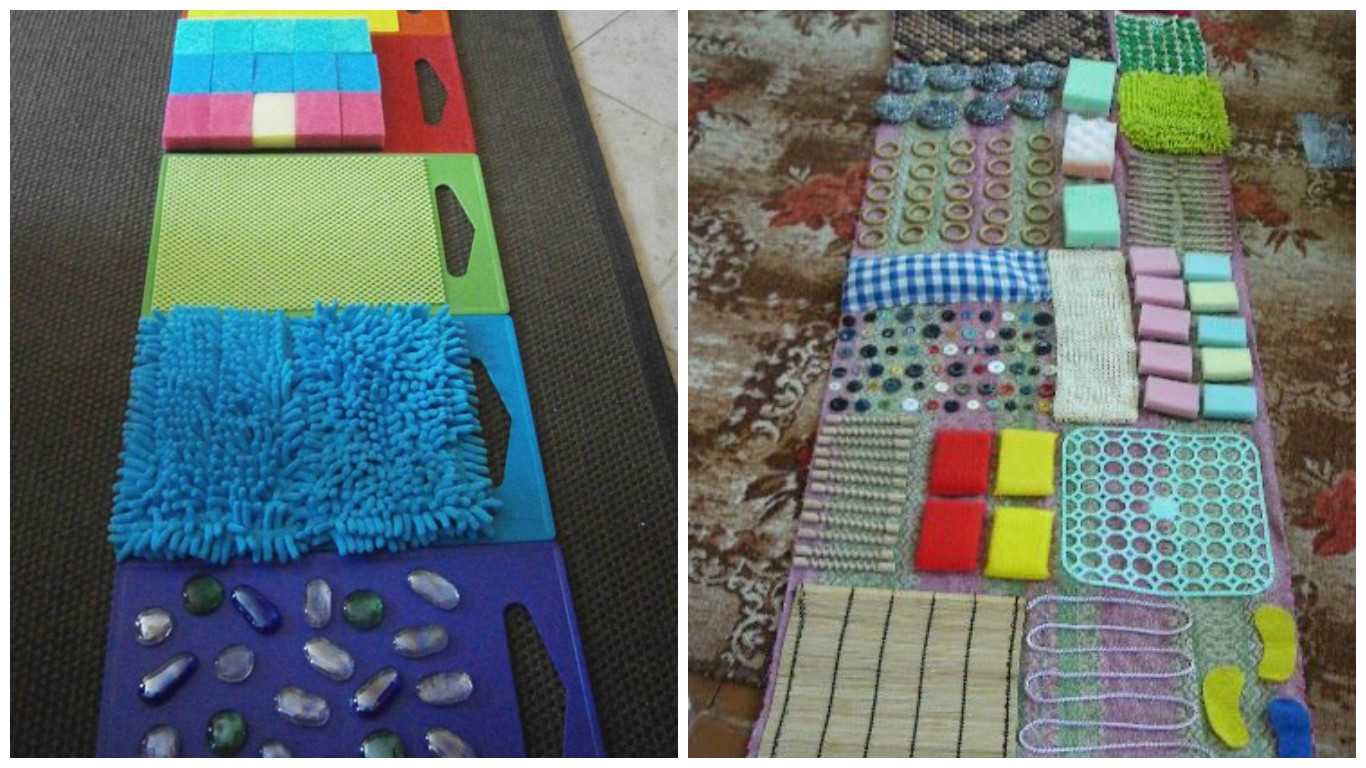 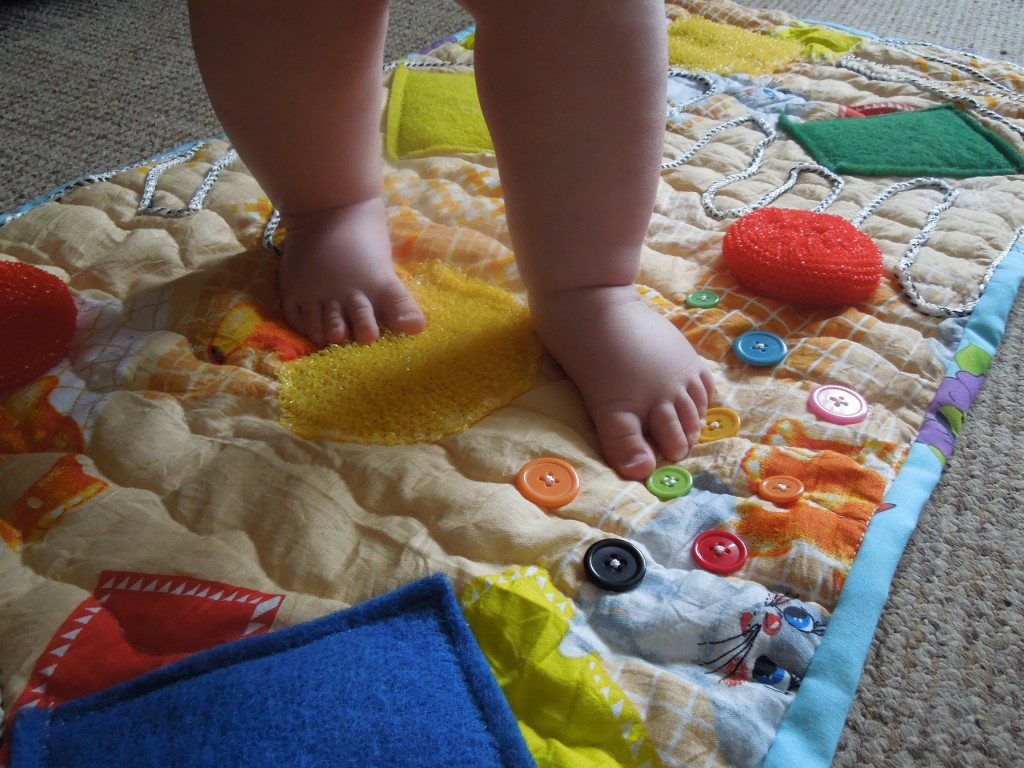 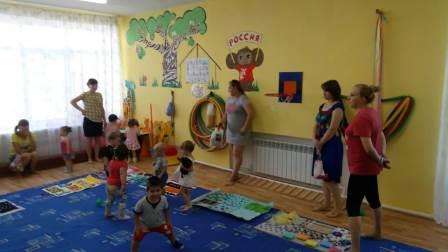 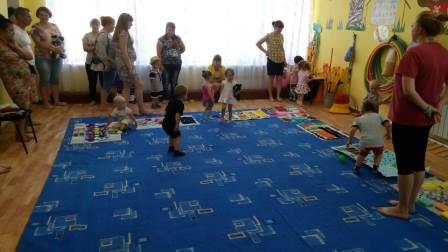 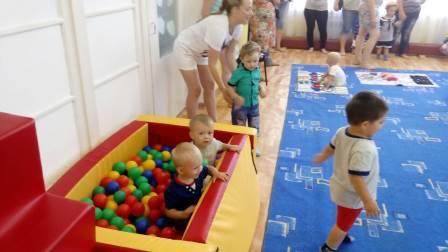 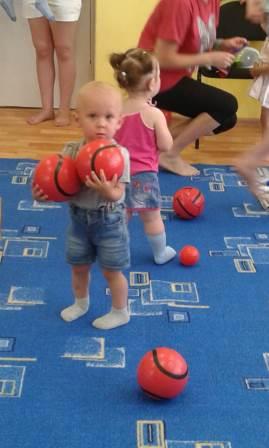 СПАСИБО ЗА ВНИМАНИЕ